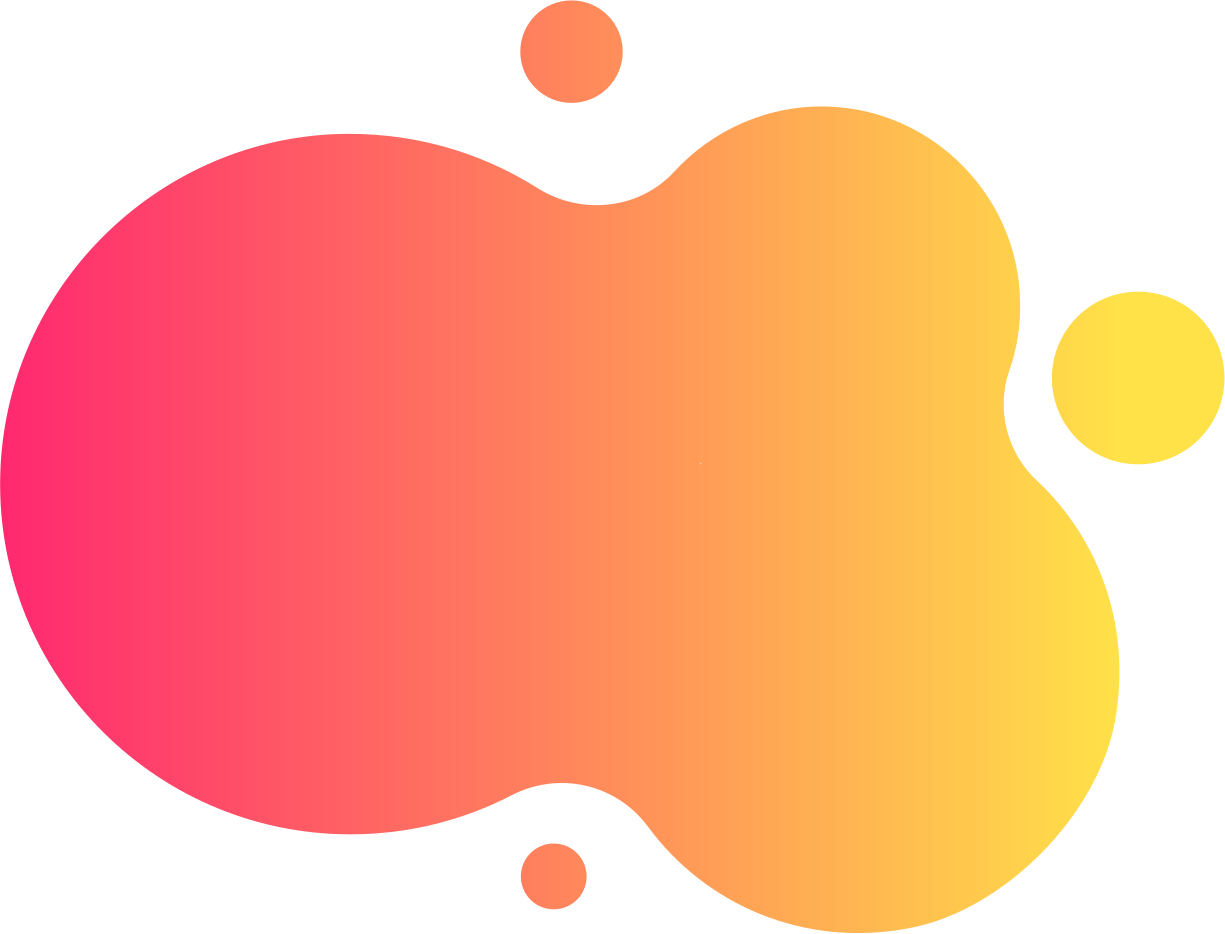 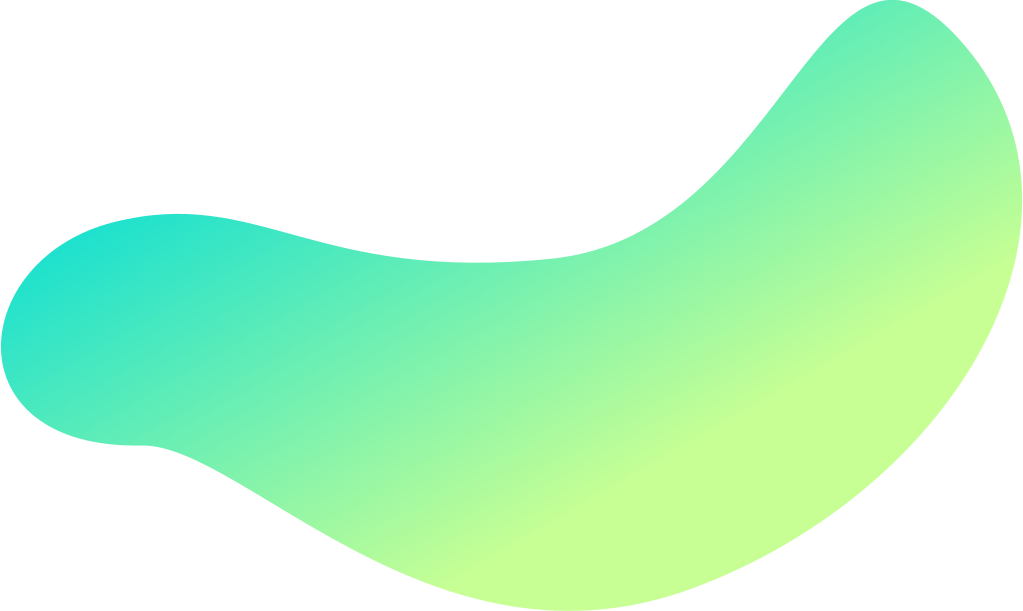 RICARDO MILOS TEAM
РАЗРАБОТКА ИГРЫ 
ДЛЯ ОБУЧЕНИЯ КОМПЬЮТЕРНОЙ ГРАМОТНОСТИ ЛЮДЕЙ СРЕДНЕГО И ПОЖИЛОГО ВОЗРАСТОВ
Январь 2020
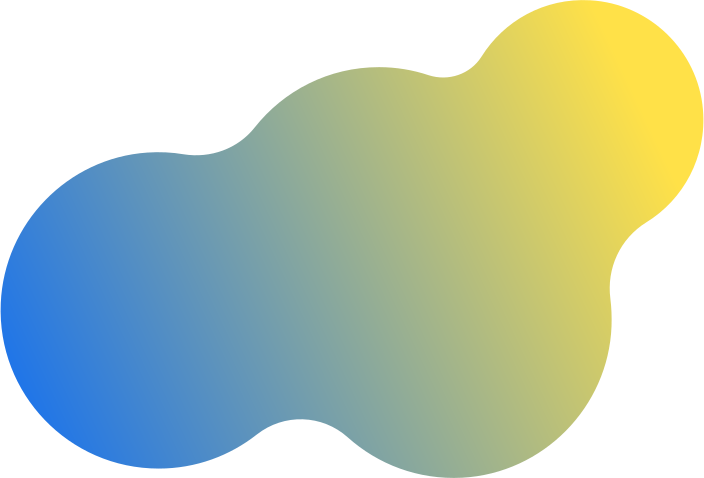 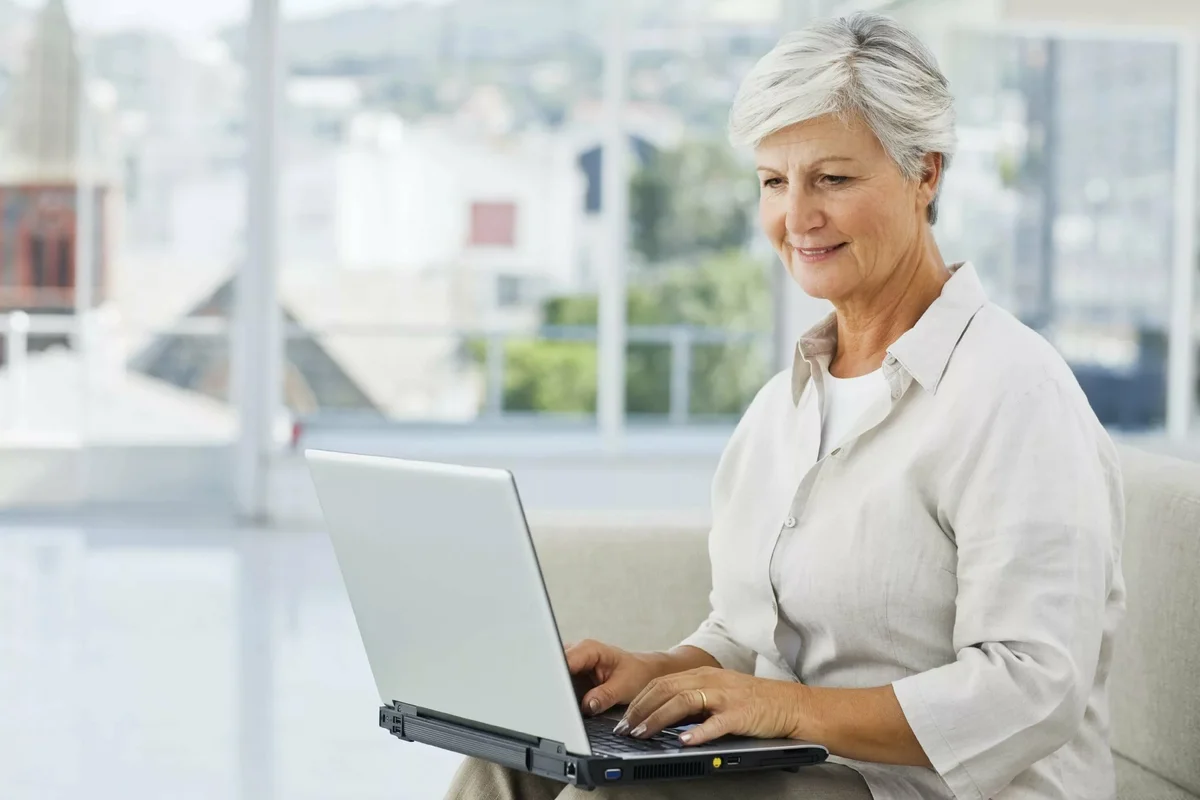 ПРОБЛЕМА
Всеобщая компьютеризация приводит к тому, что технологии развиваются с невероятной скоростью, и есть те, кто в виду своих особенностей не успевают запрыгнуть в этот экспресс.
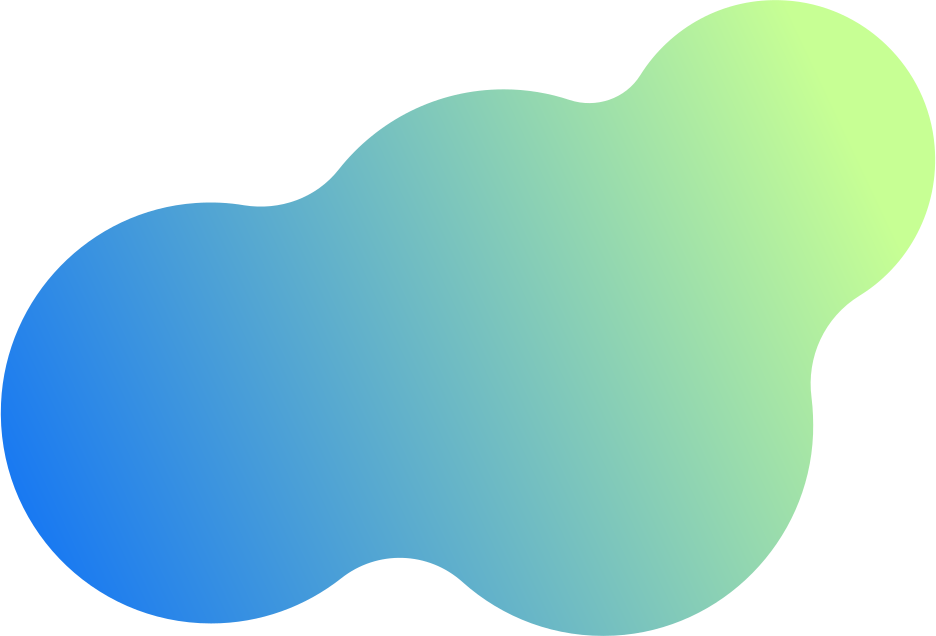 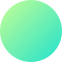 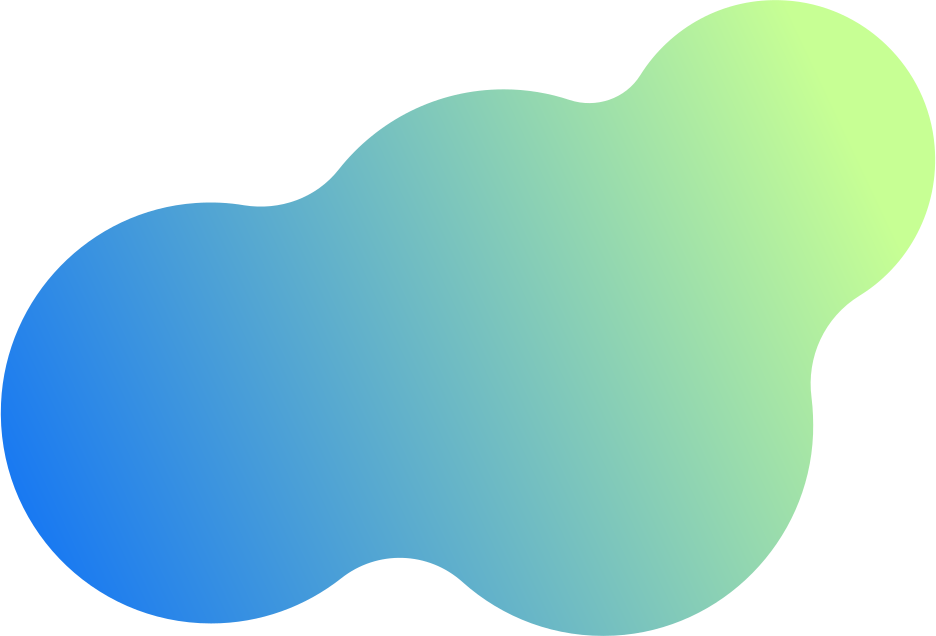 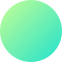 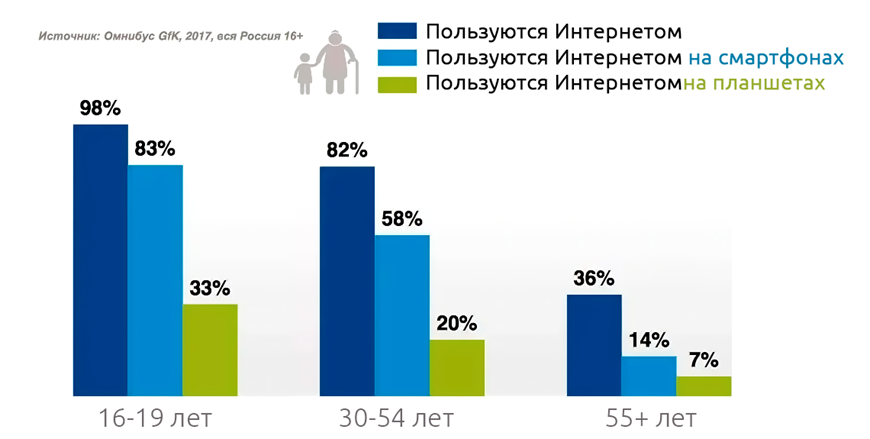 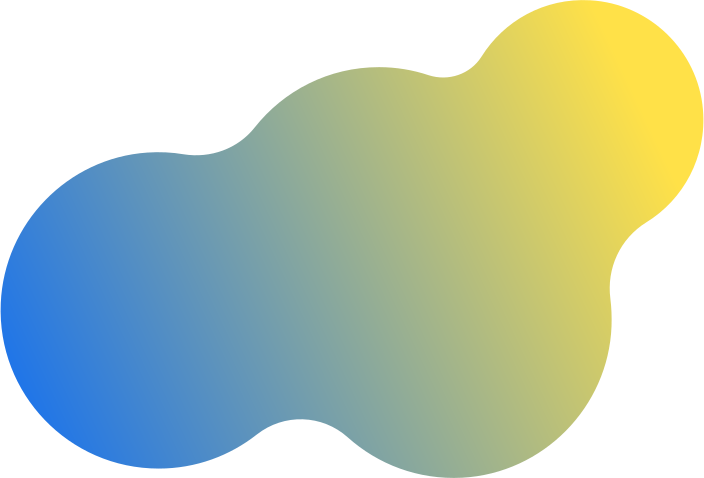 АНАЛИЗ ПОТРЕБИТЕЛЕЙ
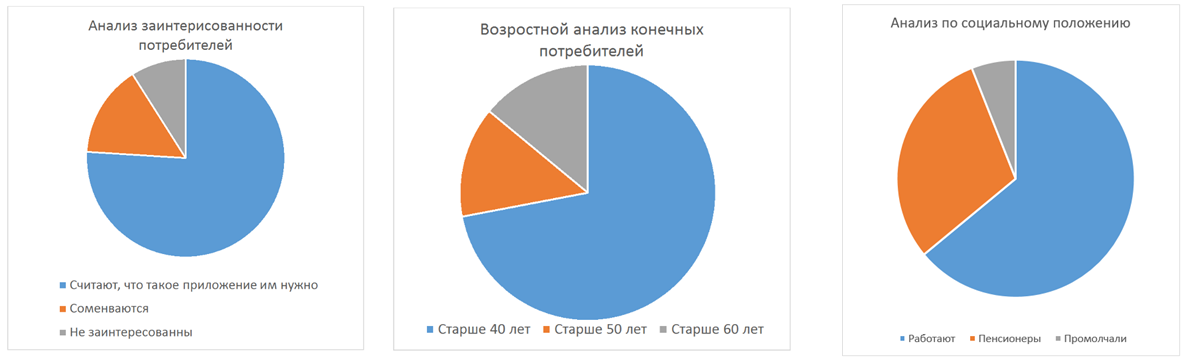 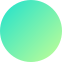 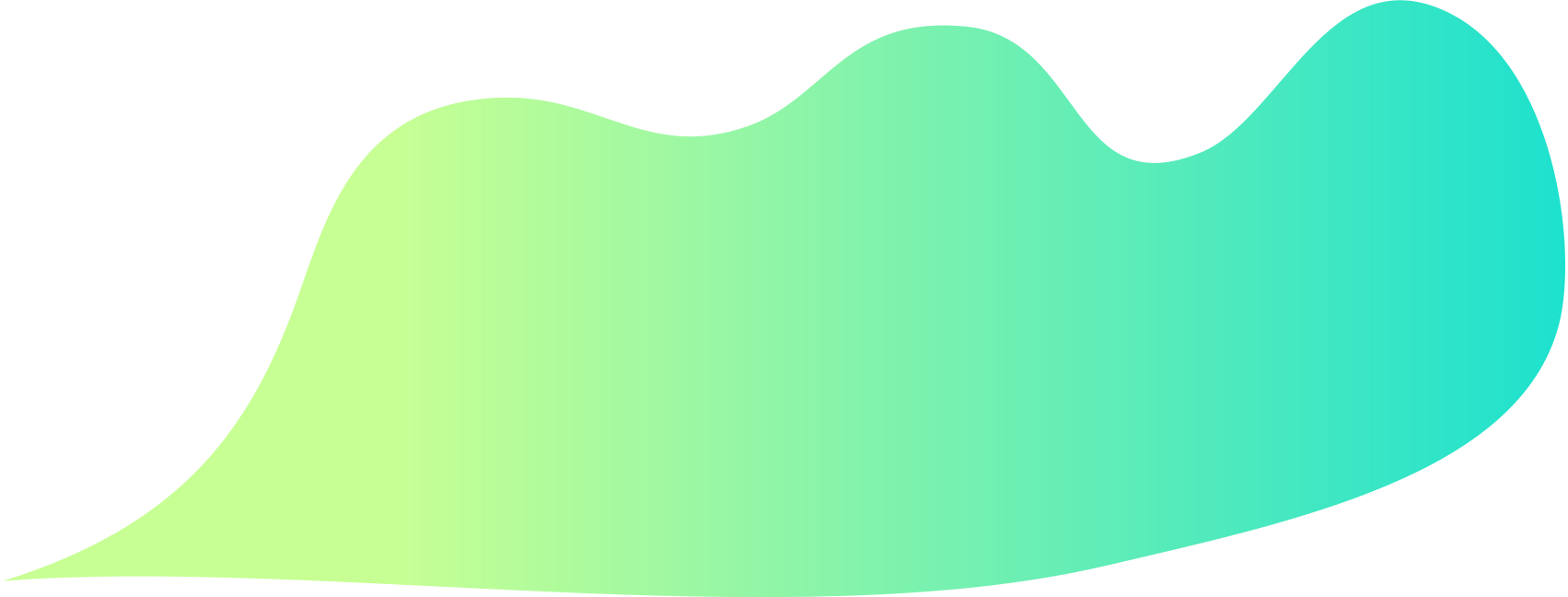 Выборка: 100 человек
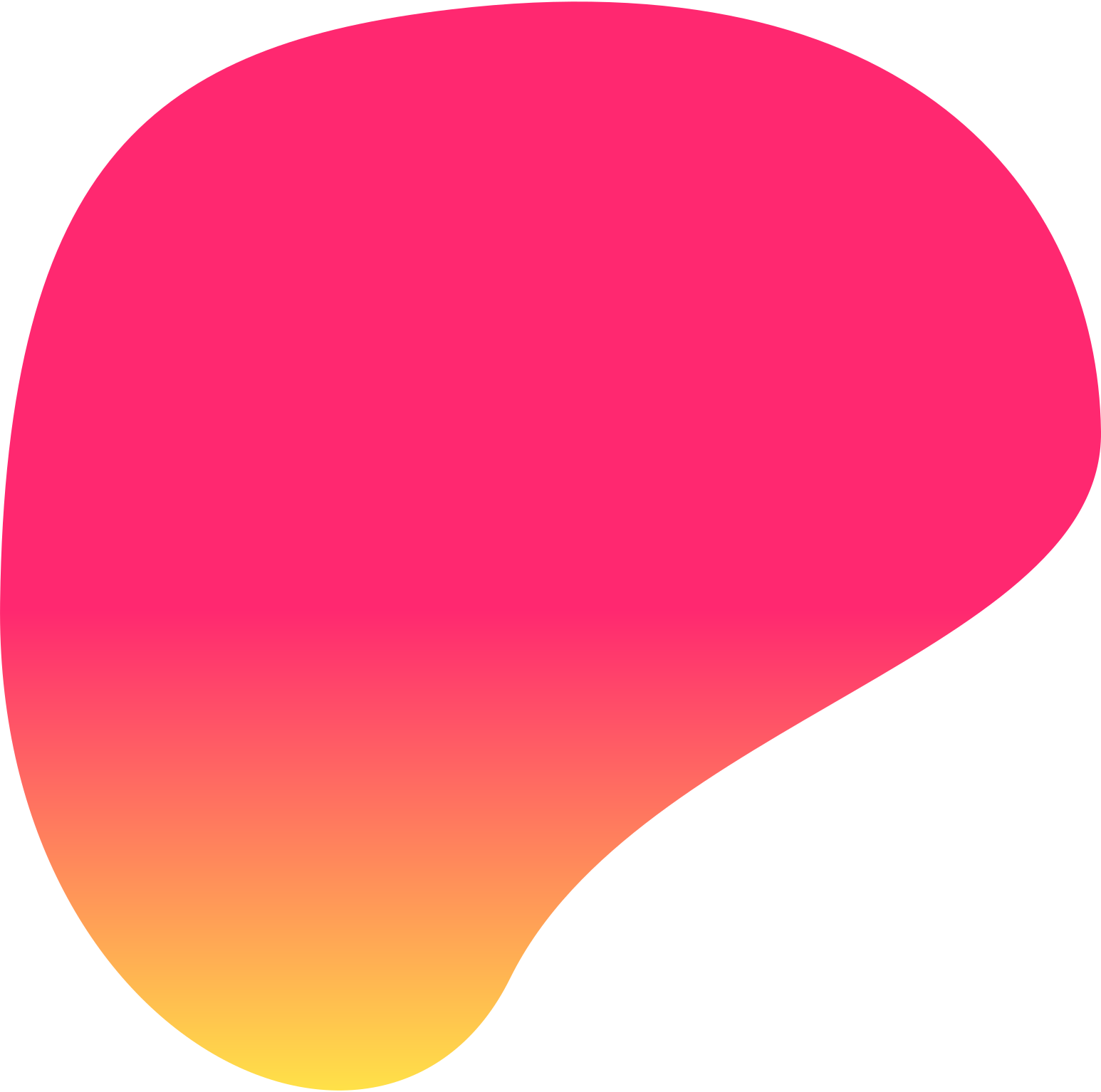 ЦЕЛЬ
Предоставление возможности людям среднего и пожилого возрастов, инвалидам, реализации общения с помощью современных информационных технологий и Интернета, а так же обучение их компьютерной грамотности.
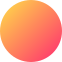 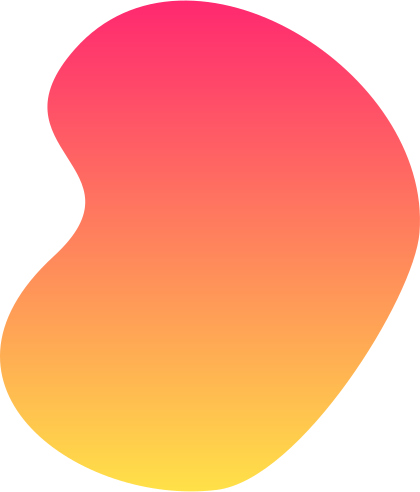 АНАЛИЗ КОНКУРЕНТОВ
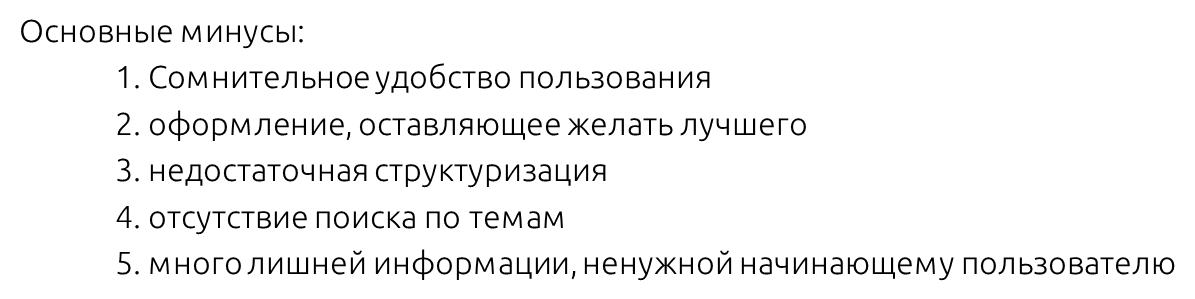 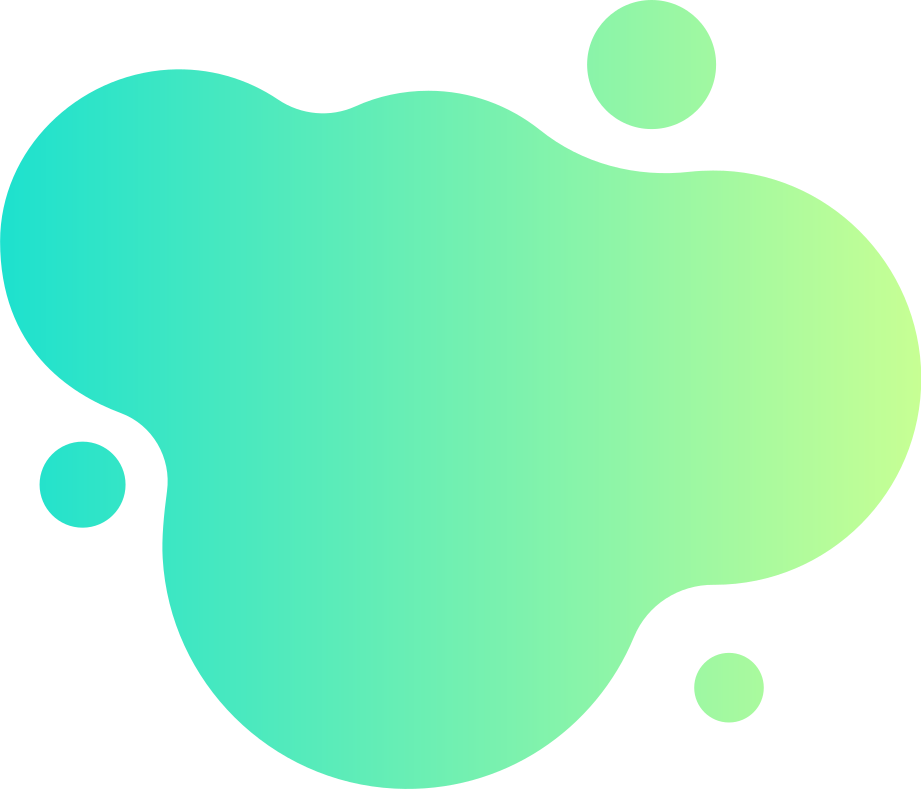 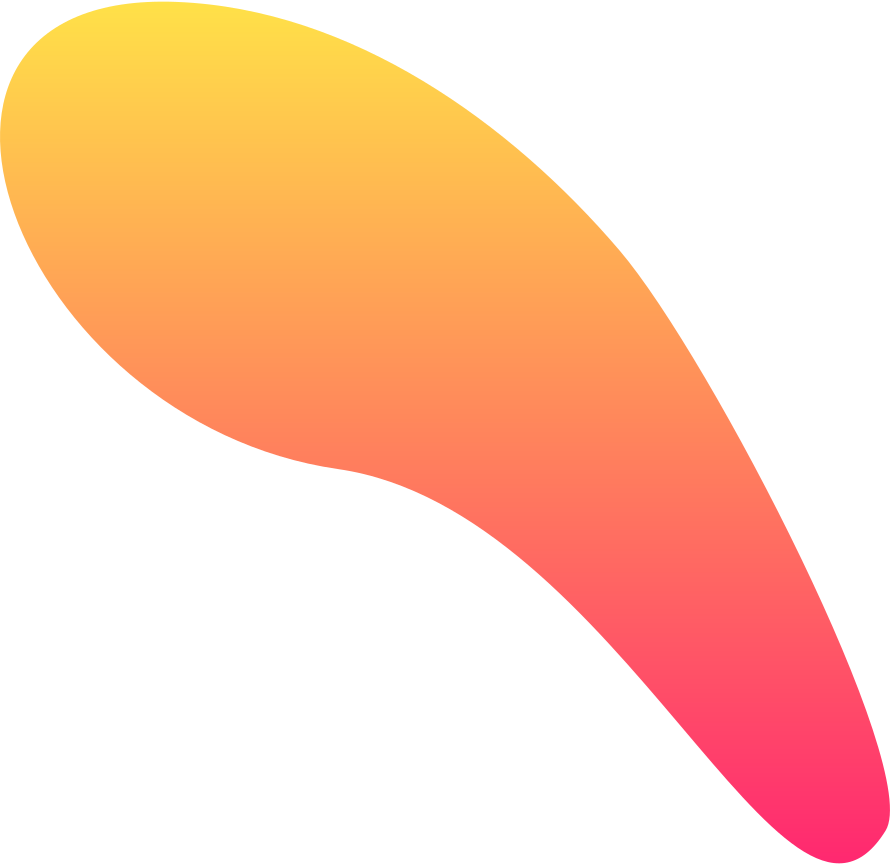 Сформировать навыки управления ПК;
ЗАДАЧИ
1
3
Дать представление о возможностях ПК;
Обучить приемам работы с популярными интернет сервисами;
2
4
Обучить использованию современных средств связи и коммуникации;
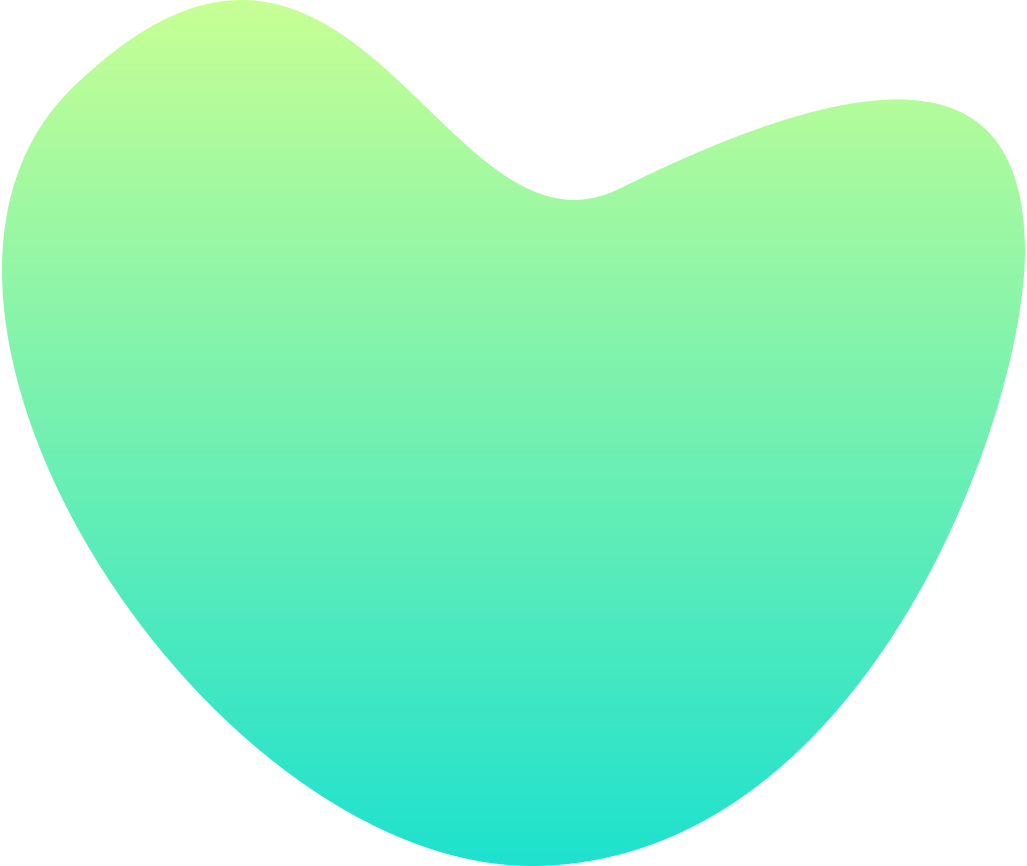 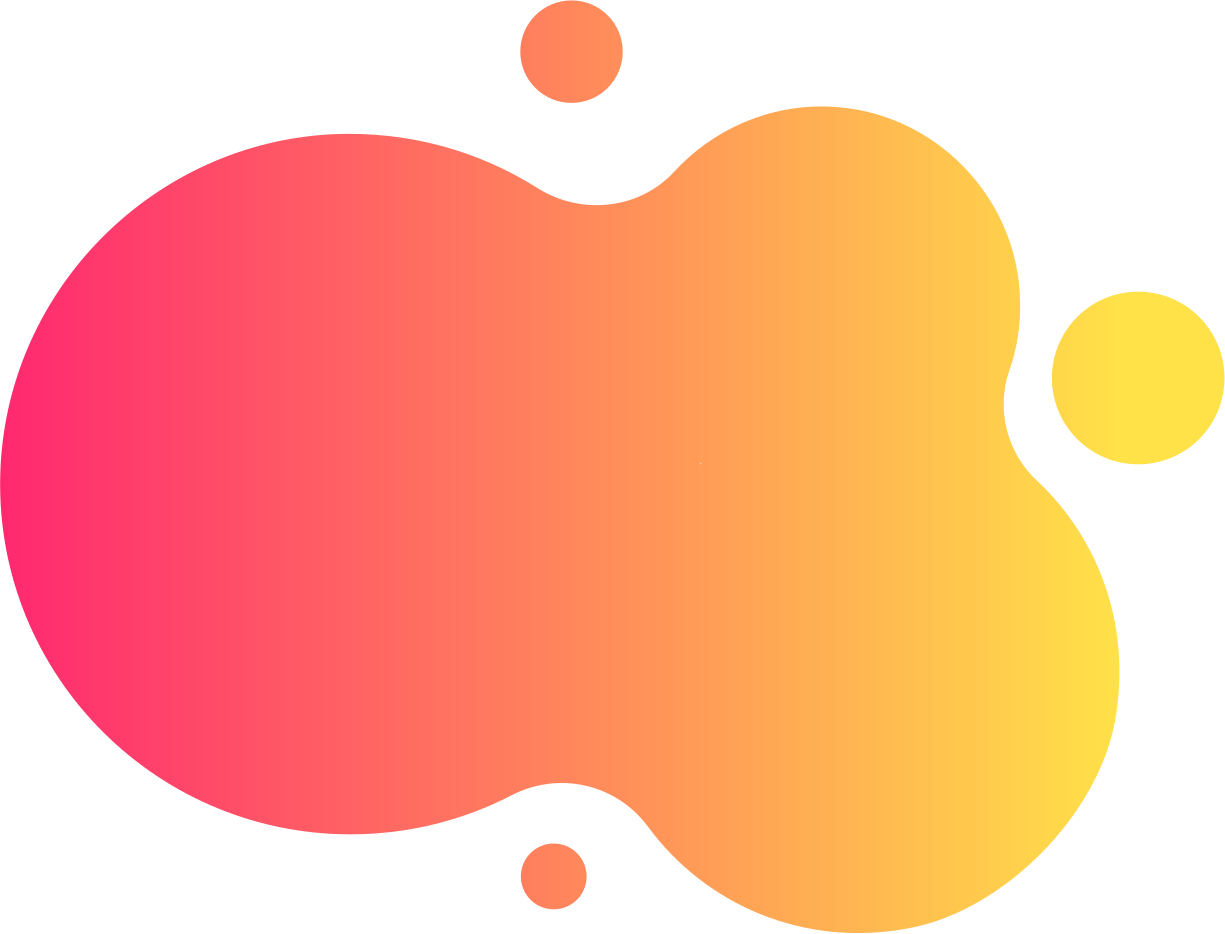 НАШЕ ПРЕДЛОЖЕНИЕ
Образовательная игра, которая содержит теоретическую информацию, и интерактивное тестирование. 
По мере прохождения курса и выполнения тестов в главном меню будет отображаться прогресс и статистика по пройденному материалу.
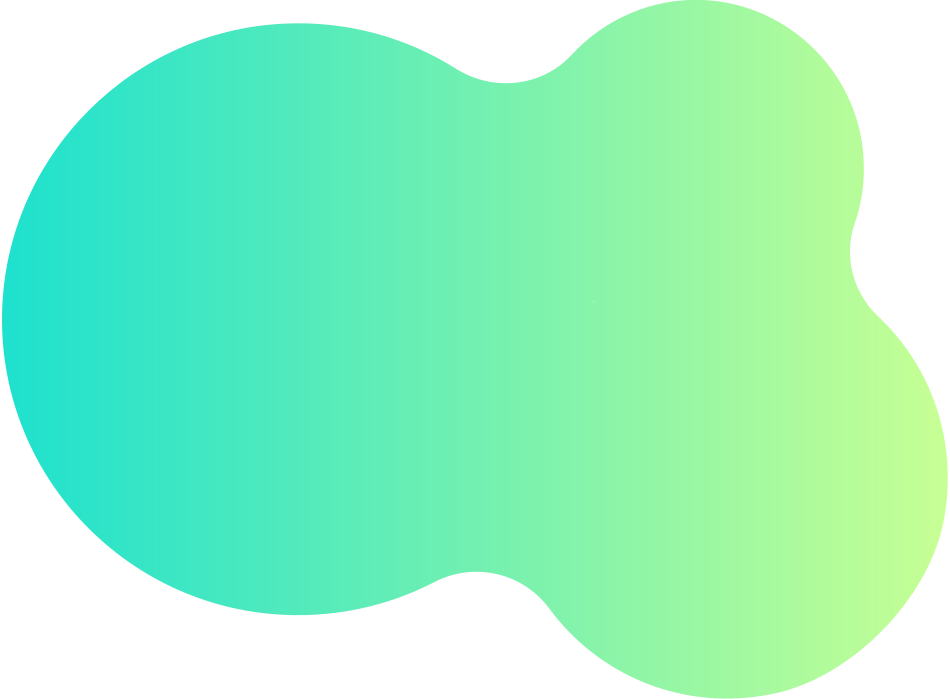 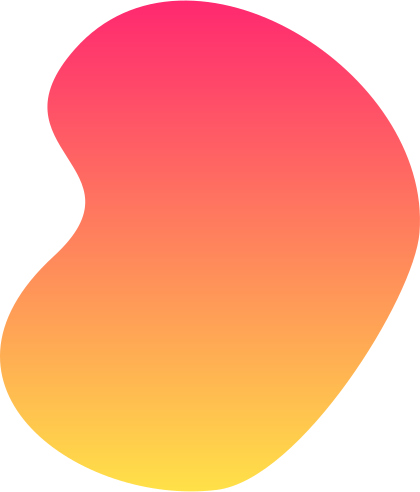 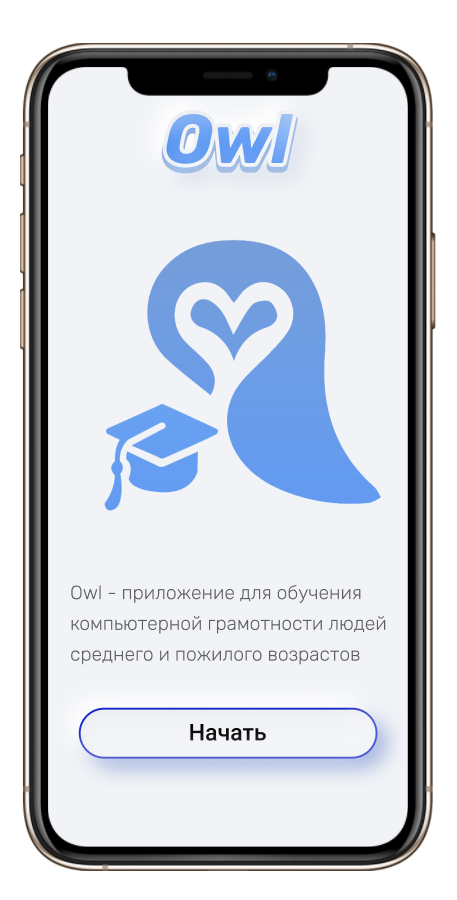 МАКЕТЫ
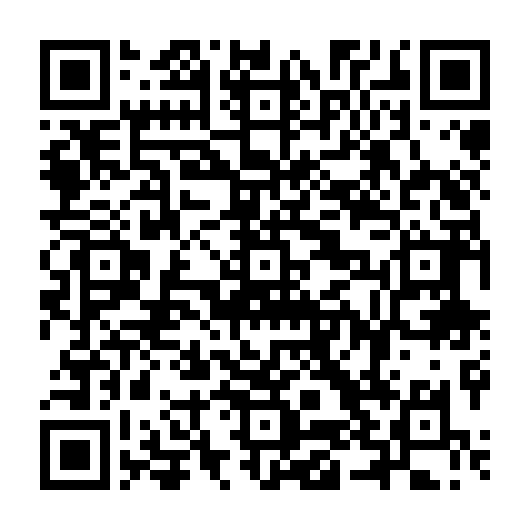 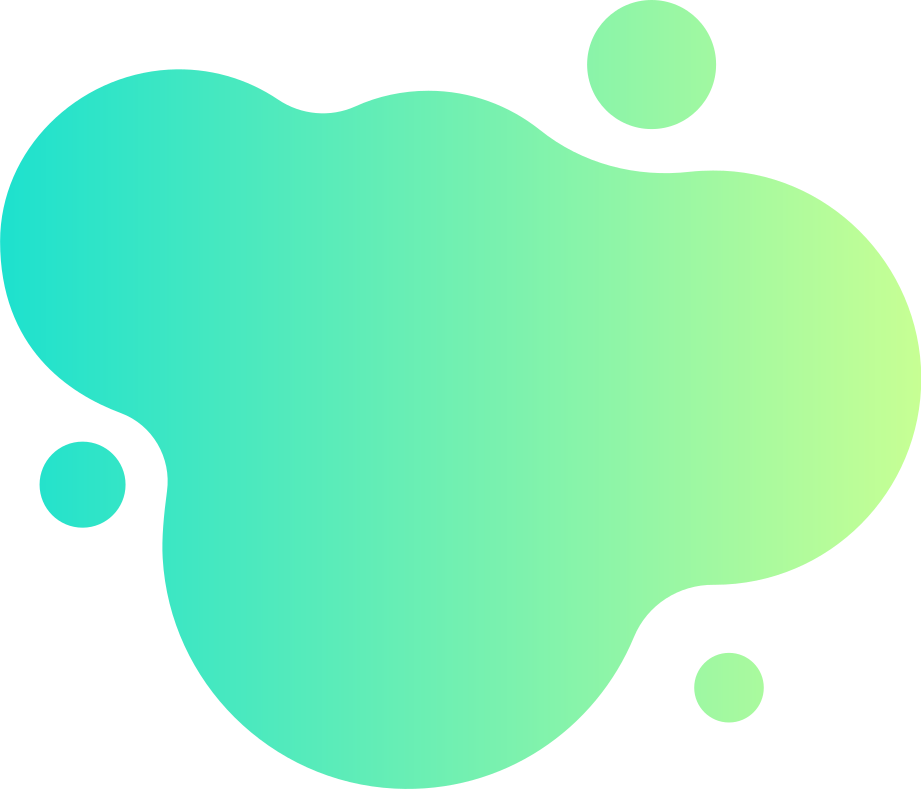 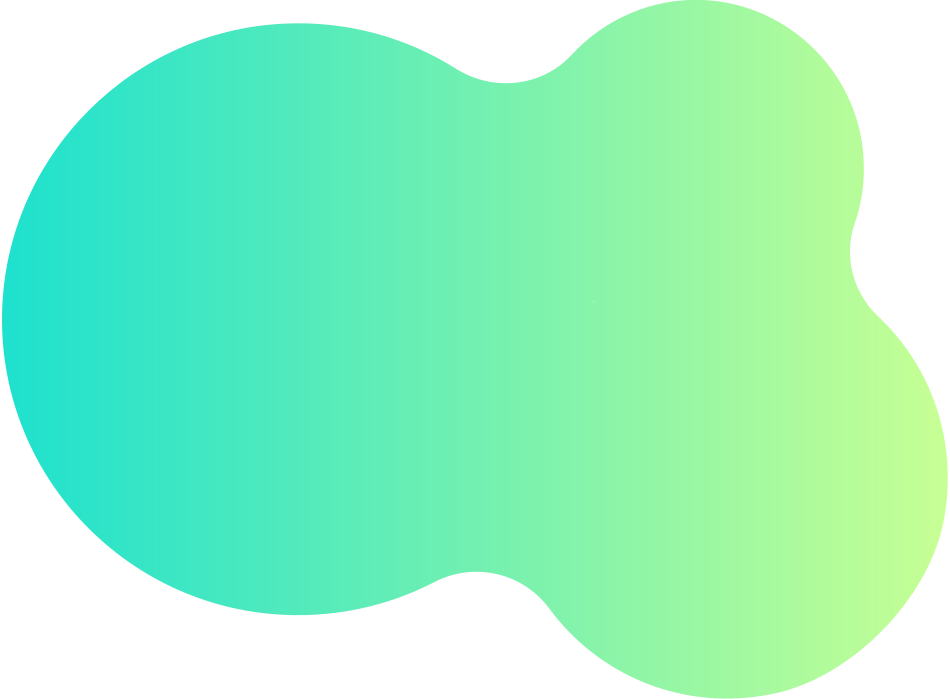 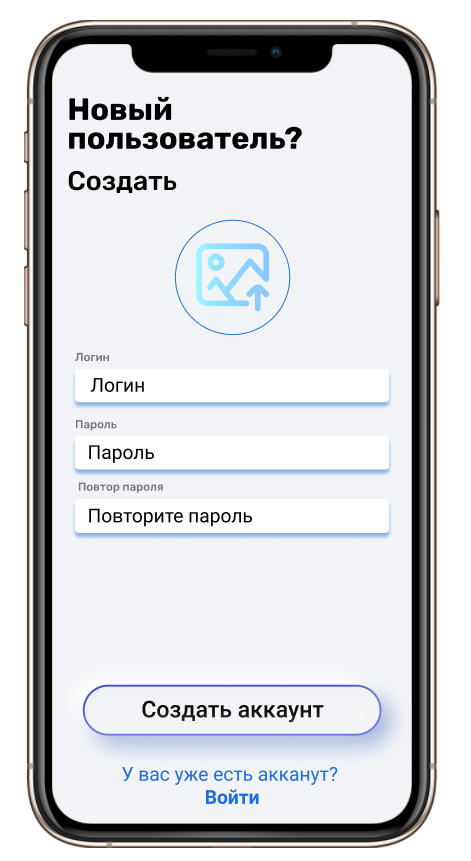 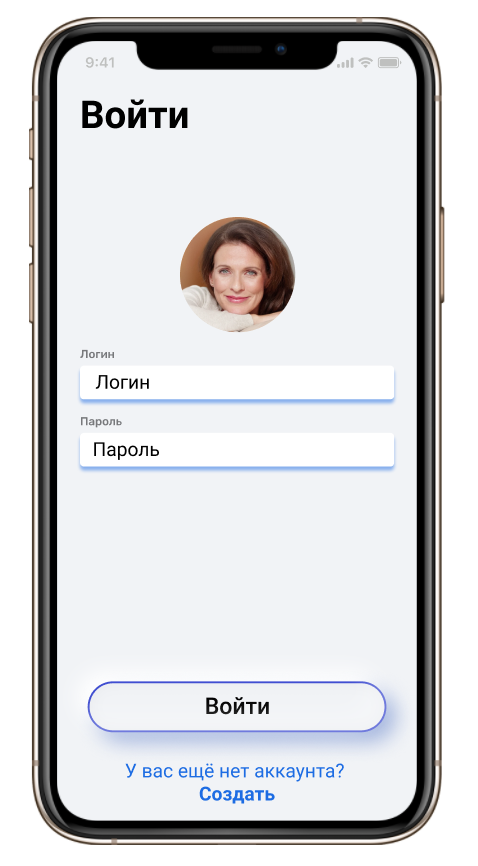 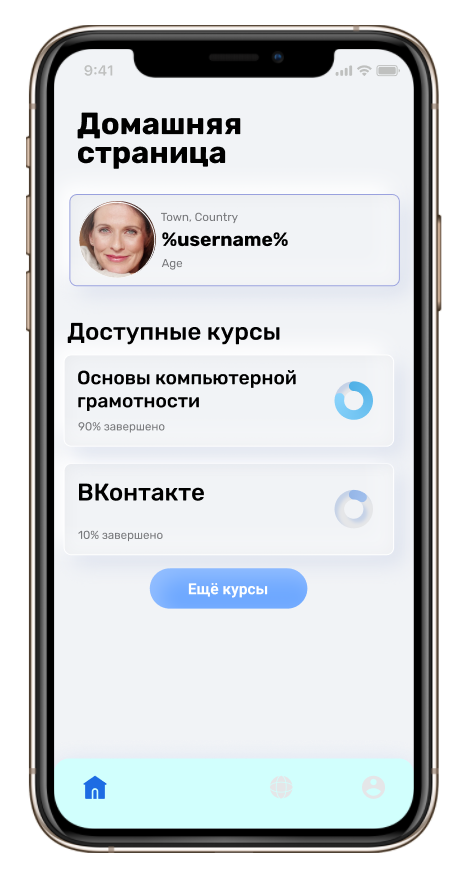 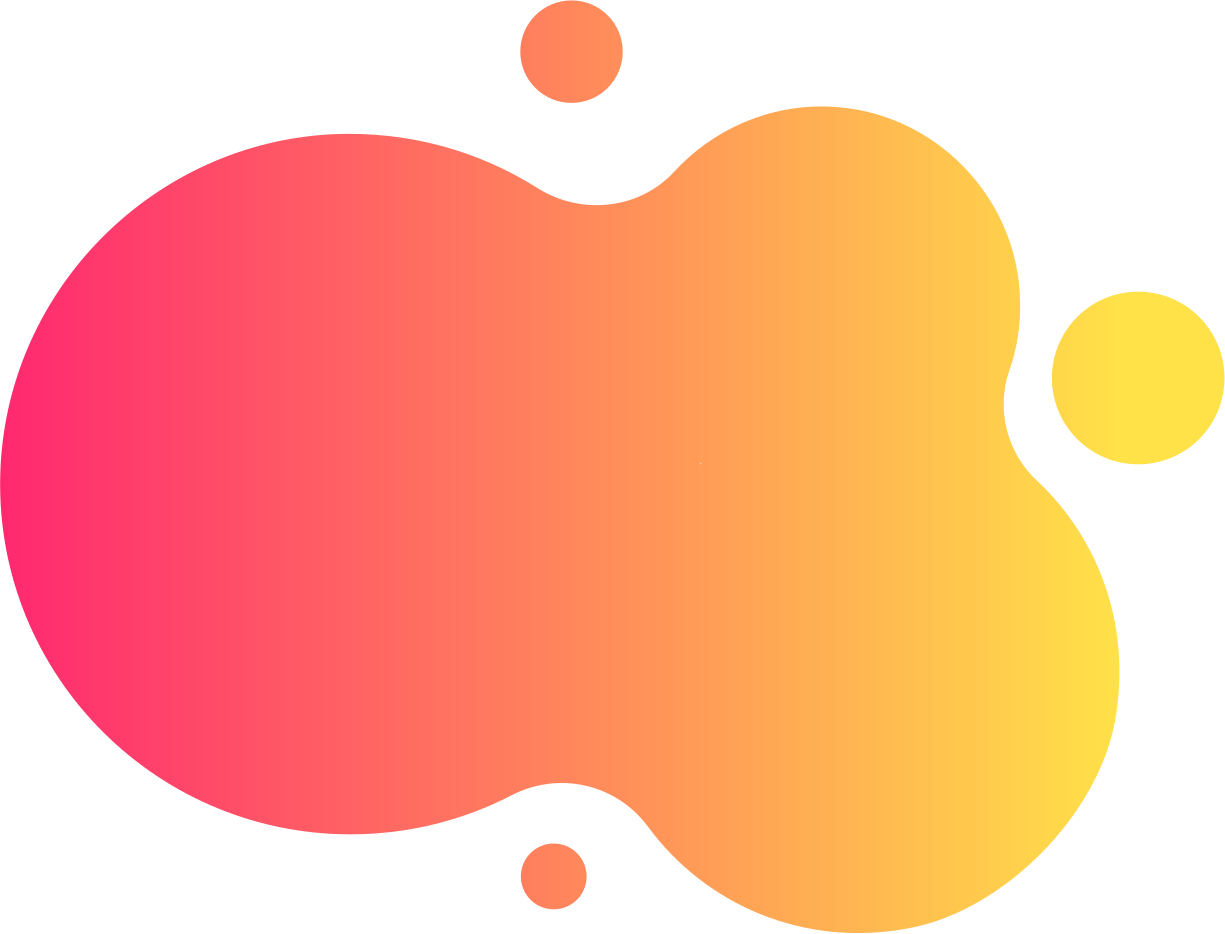 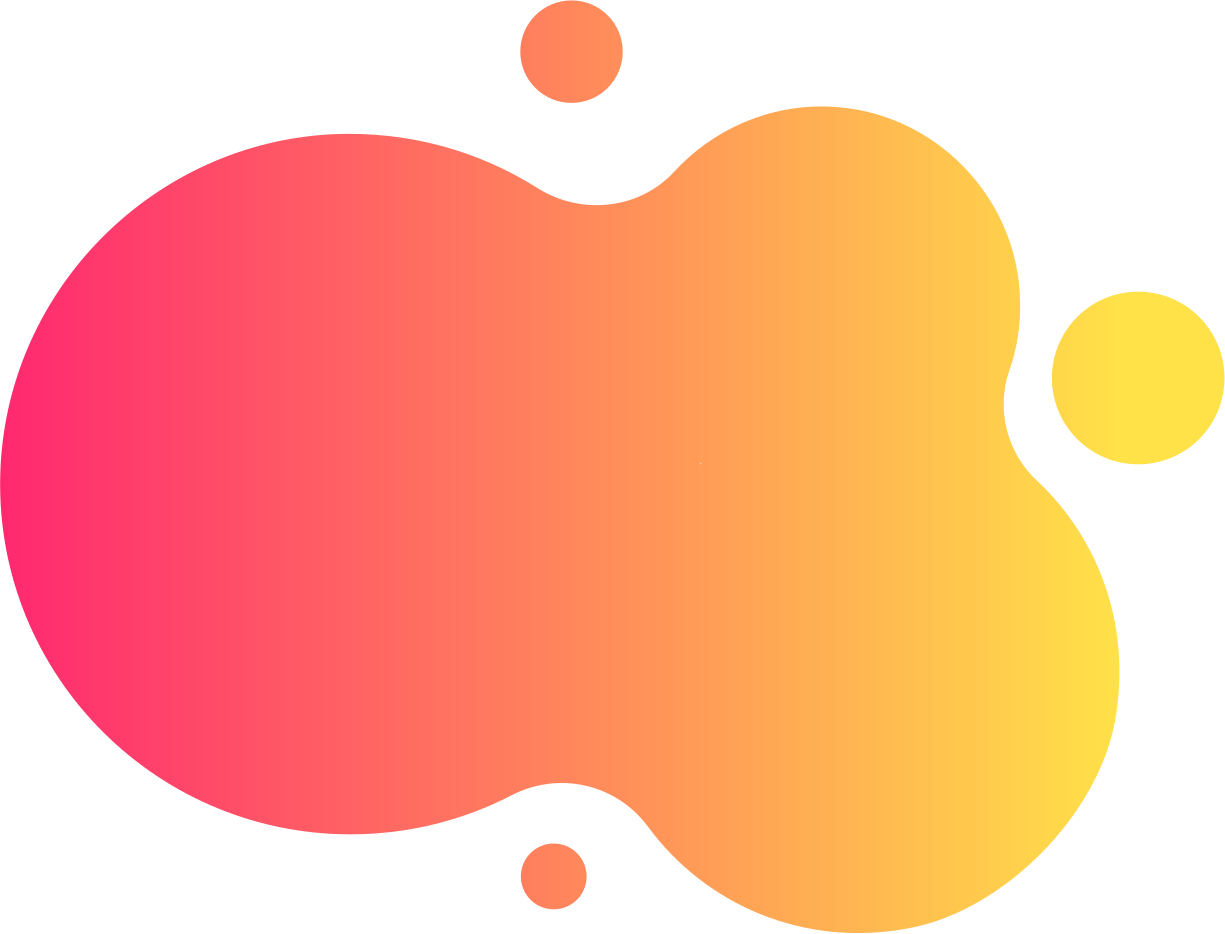 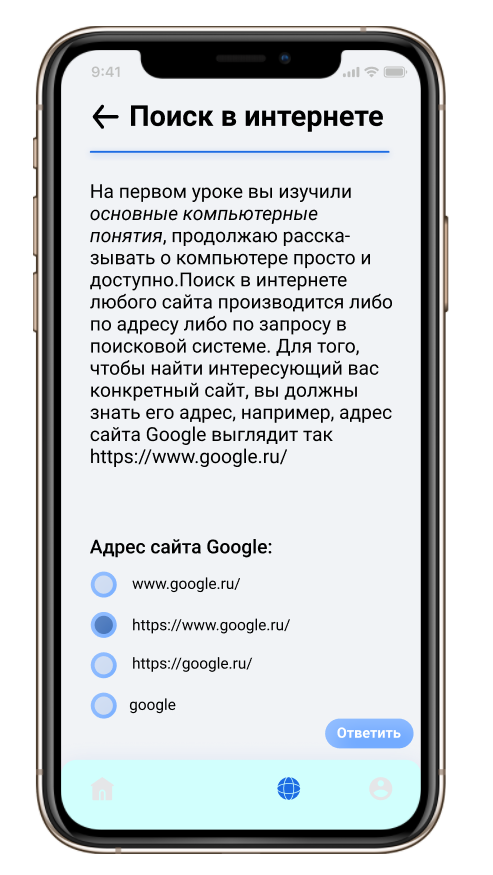 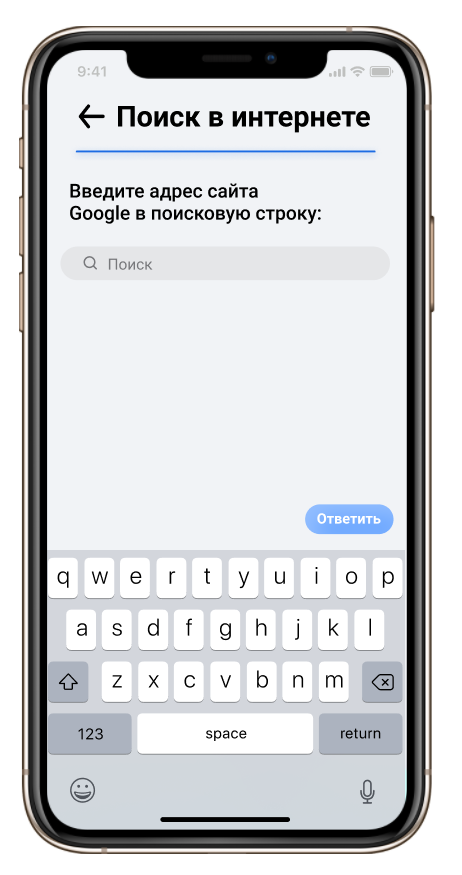 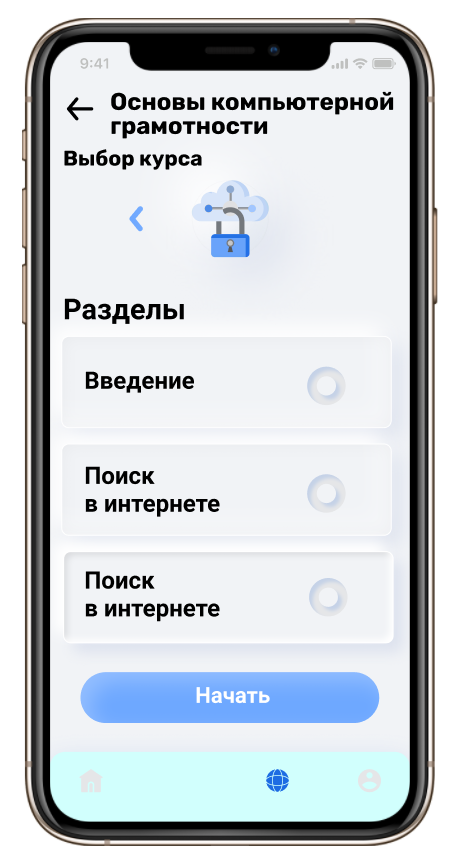 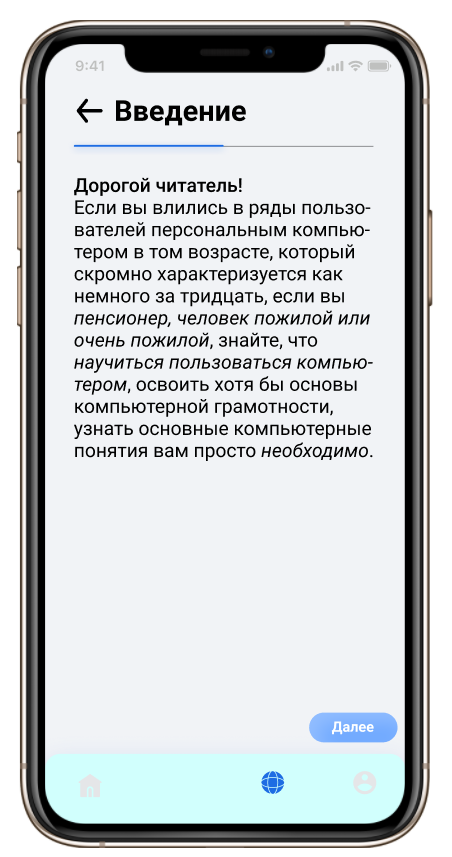 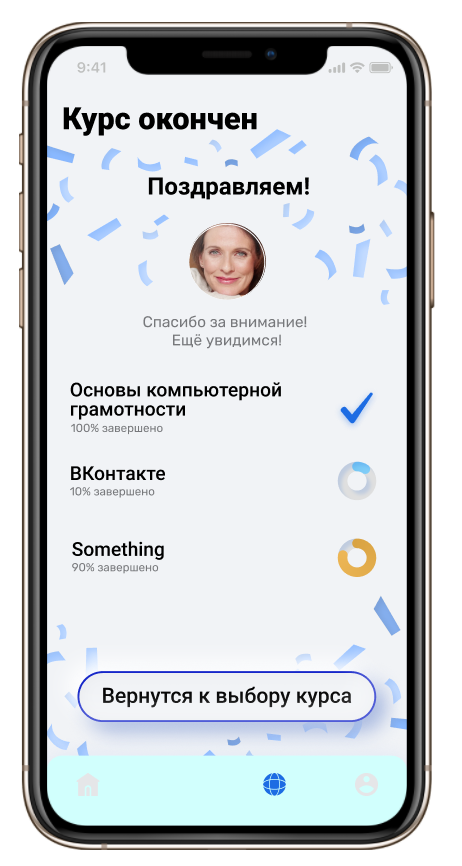 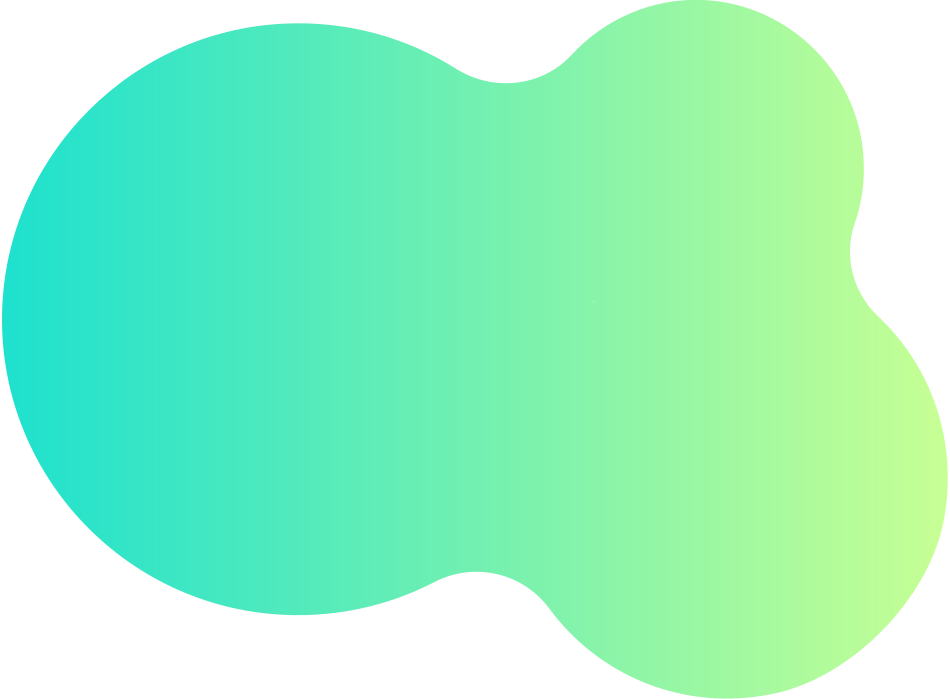 1				      2			            3			           4		 		  5
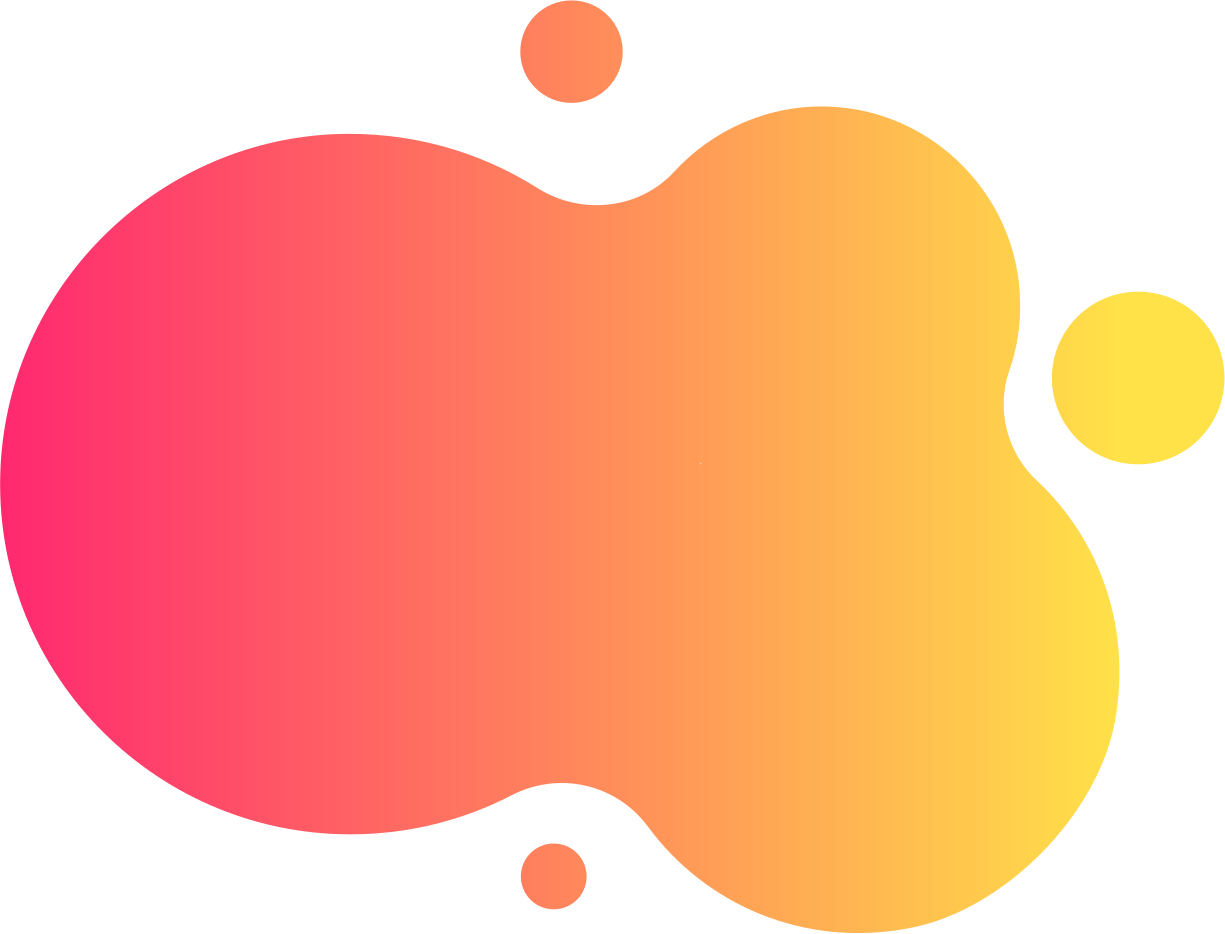 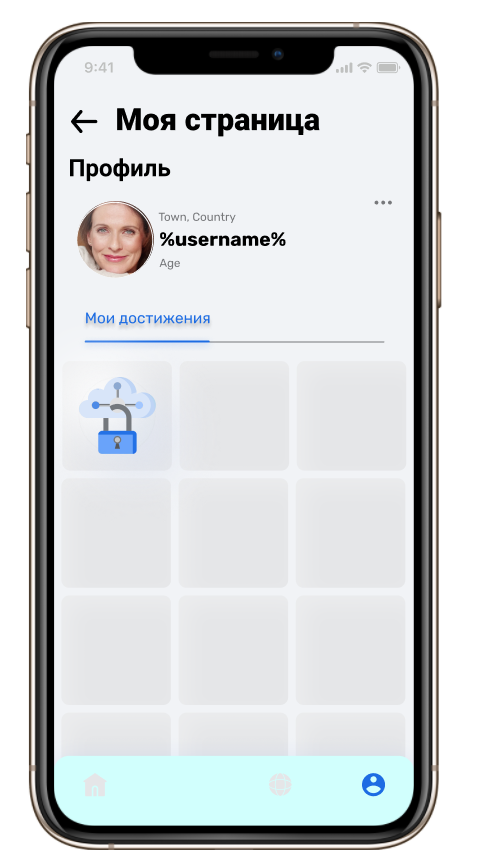 ДОСТИЖЕНИЯ
Система достижений поощряющая игрока после прохождения очередного курса
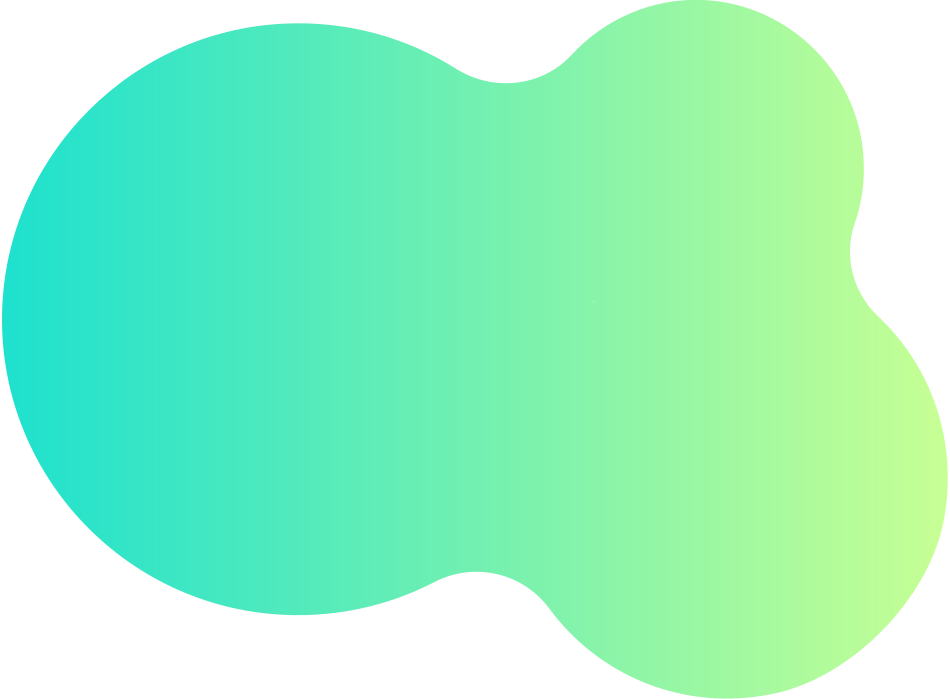 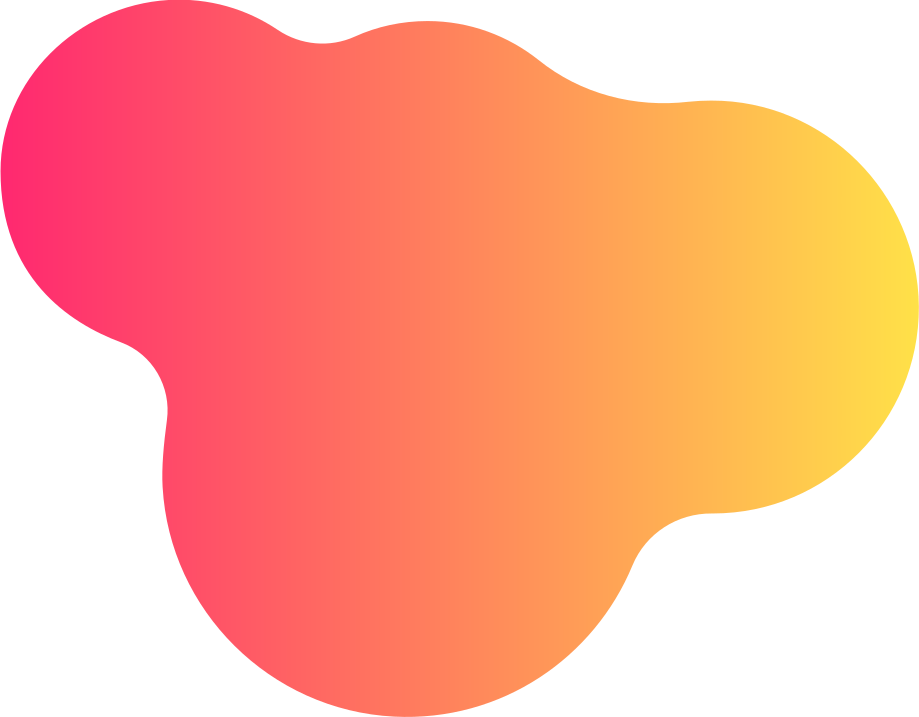 СТЕК ТЕХНОЛОГИЙ
Версия на ПК:
Язык: Java SE 8 (Open JDK 8) / FXML / CSS
DB: PostgreSQL
Libraries: Hibernate, Spring Boot, JavaFX 8.
Back-end: Apache Tomcat (edited)
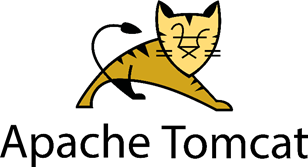 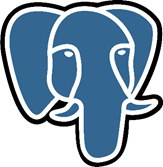 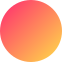 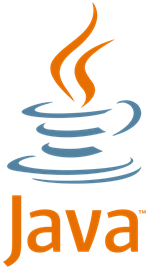 Мобильная версия:
Язык: Java SE 13 (Open JDK 13) / XML / CSS
DB: SQLite
Libraries: Android SDK
Back-end holder: AWS EC2 + Parse
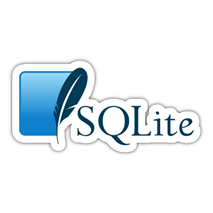 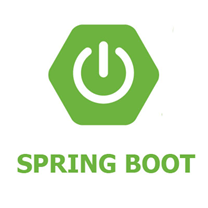 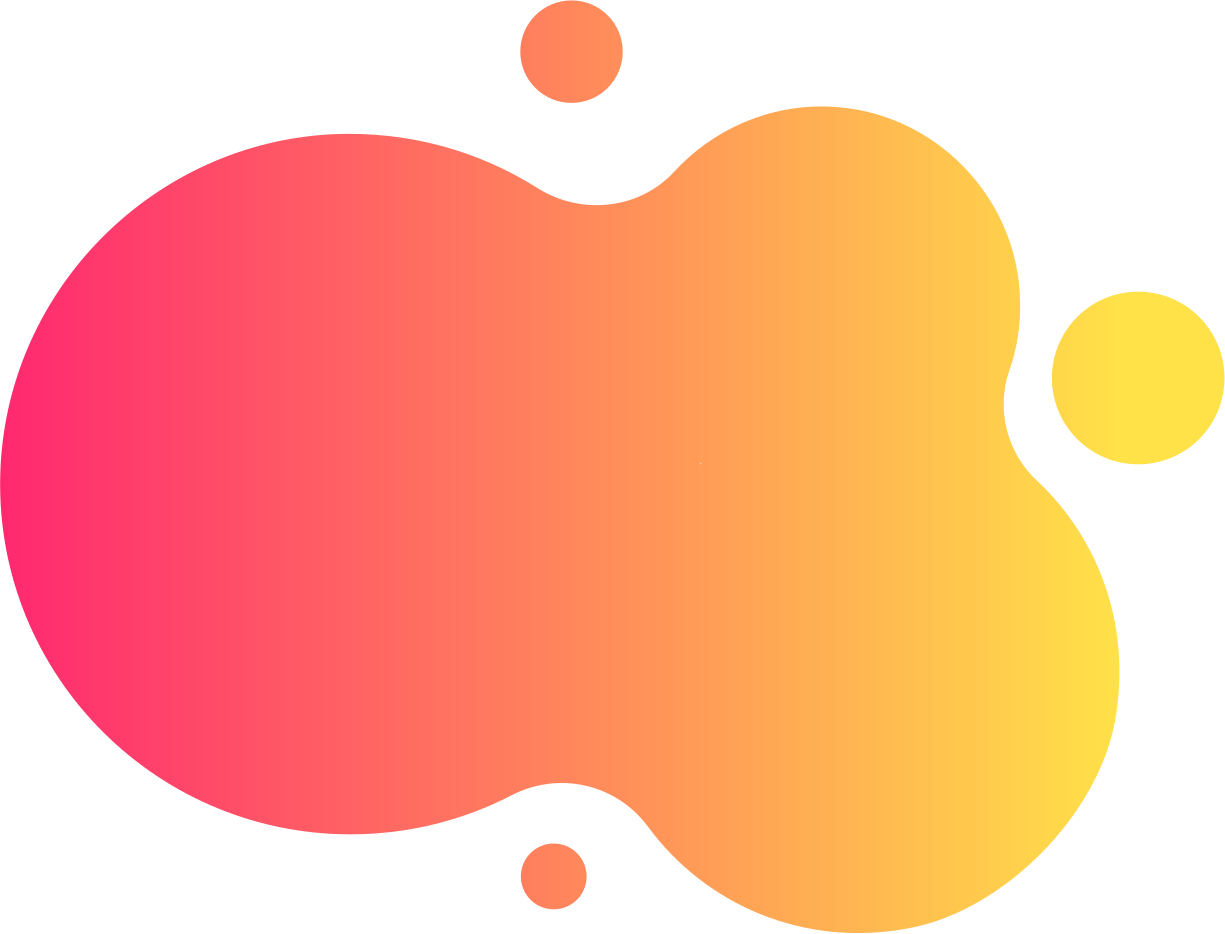 МОДЕЛЬ МОНЕТИЗАЦИИ
Freemium
Product placement
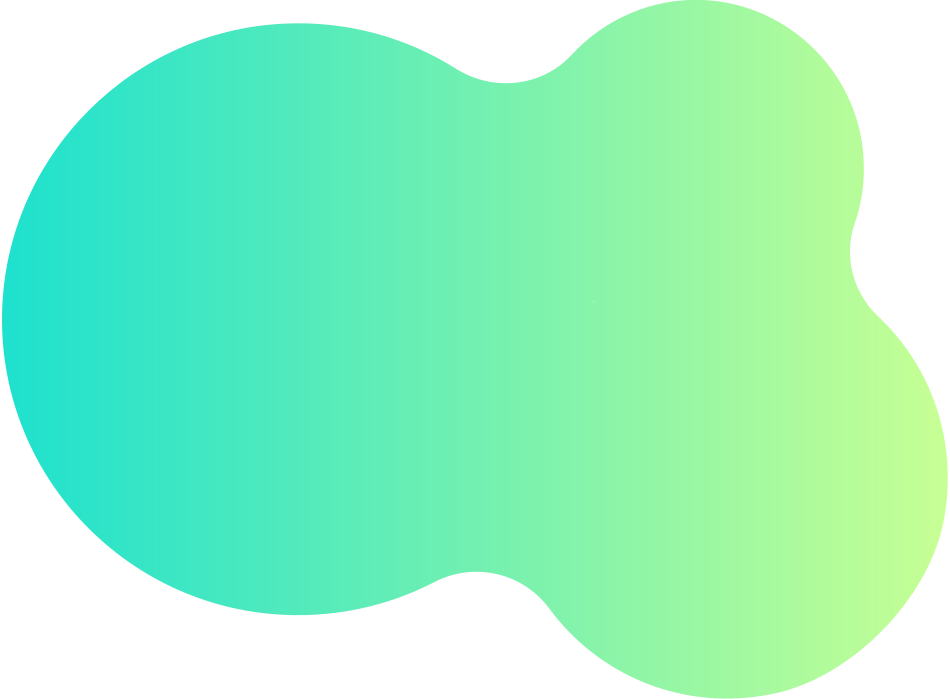 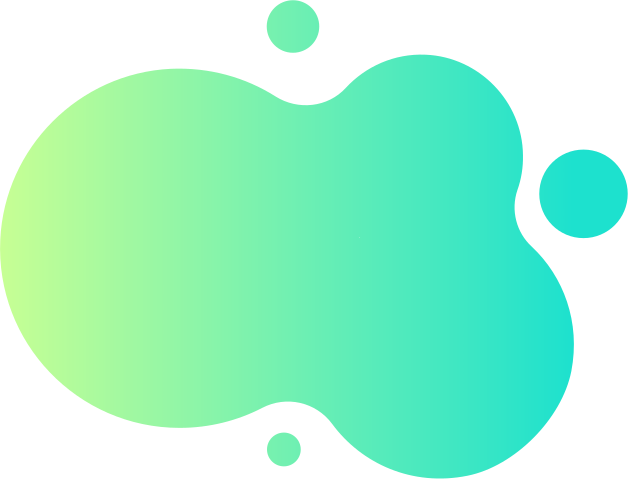 КОМАНДА ПРОЕКТА
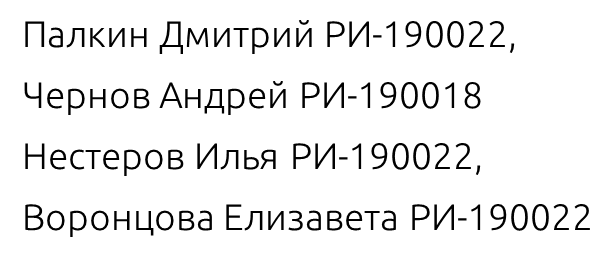 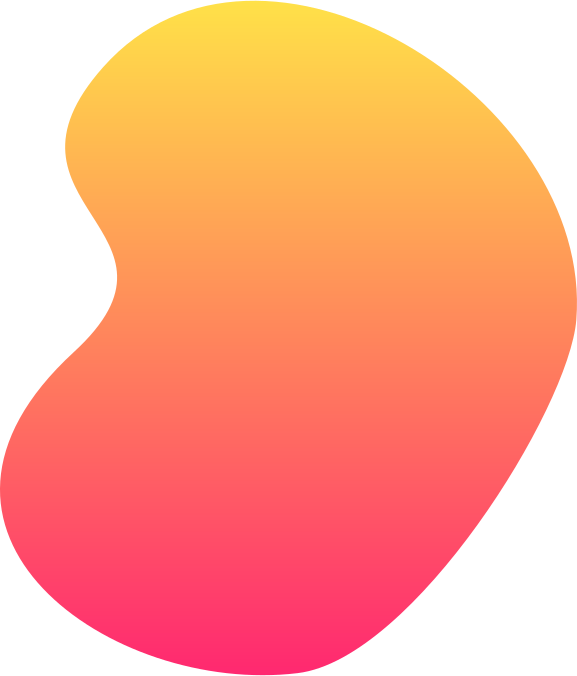 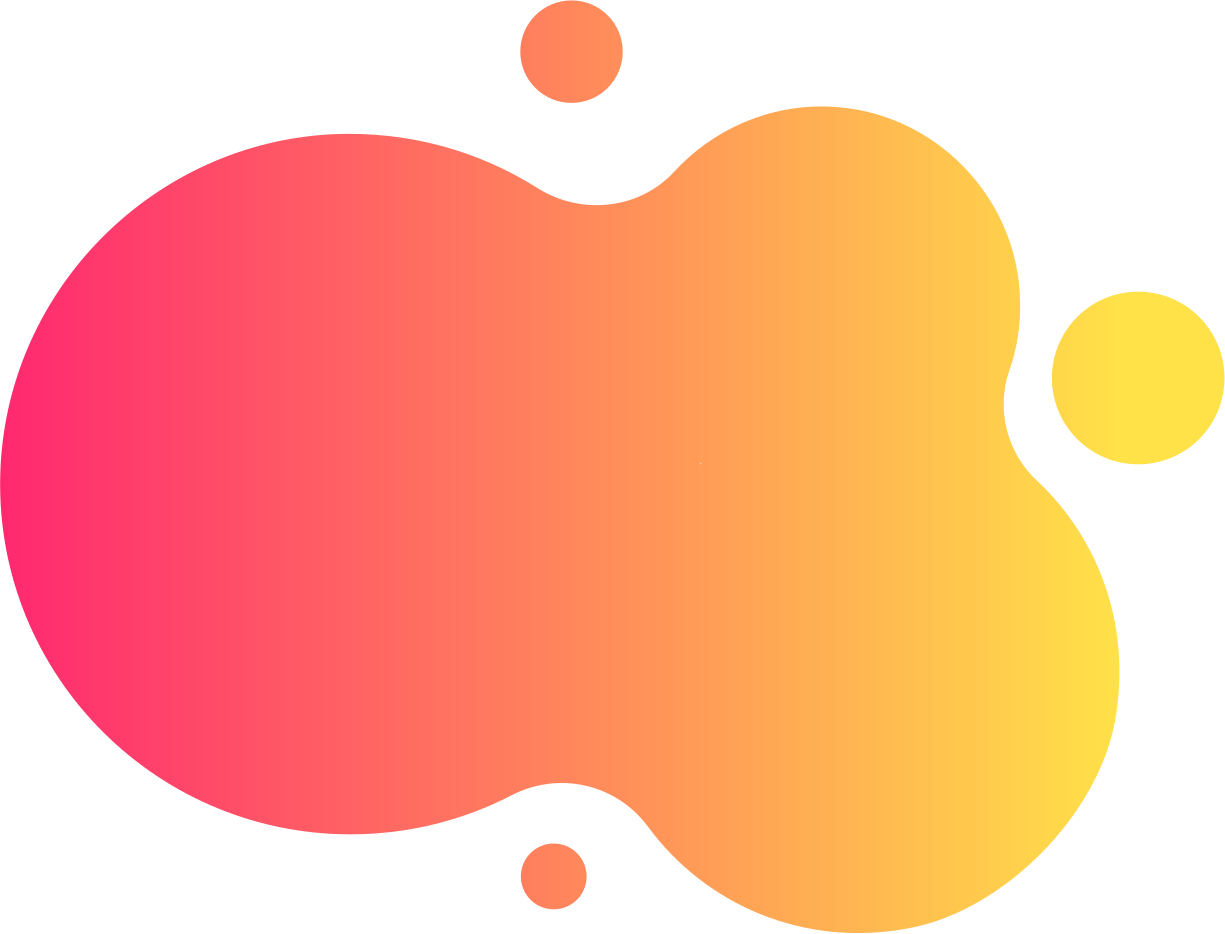 СПАСИБО ЗА ВНИМАНИЕ
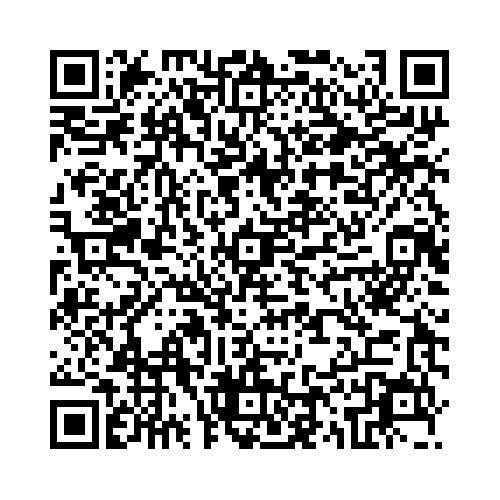 Phone Number
8 (912) 663-08-09
E-mail Address
andreychernovssss@gmail.com
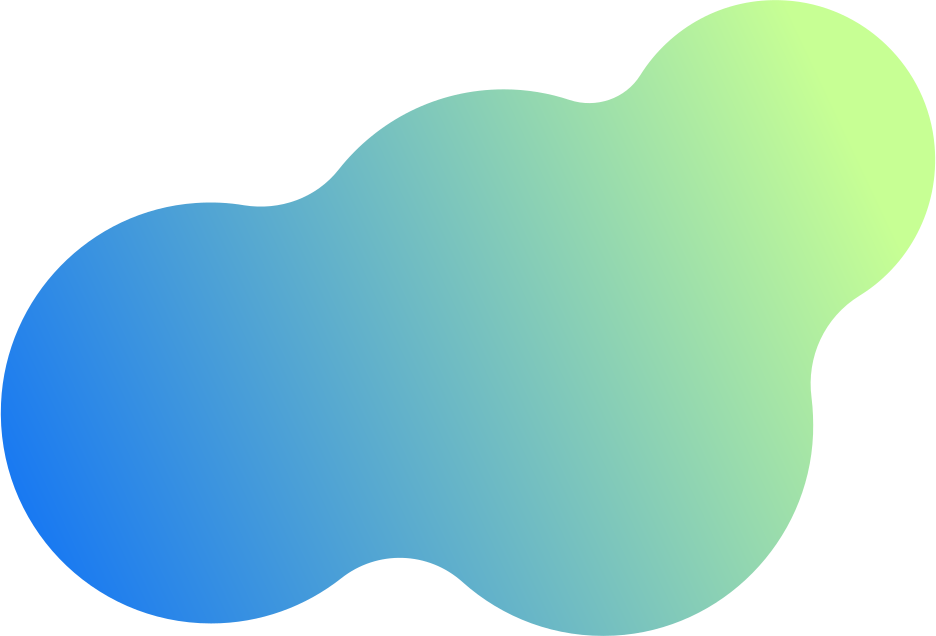